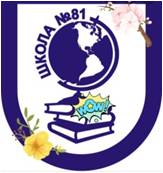 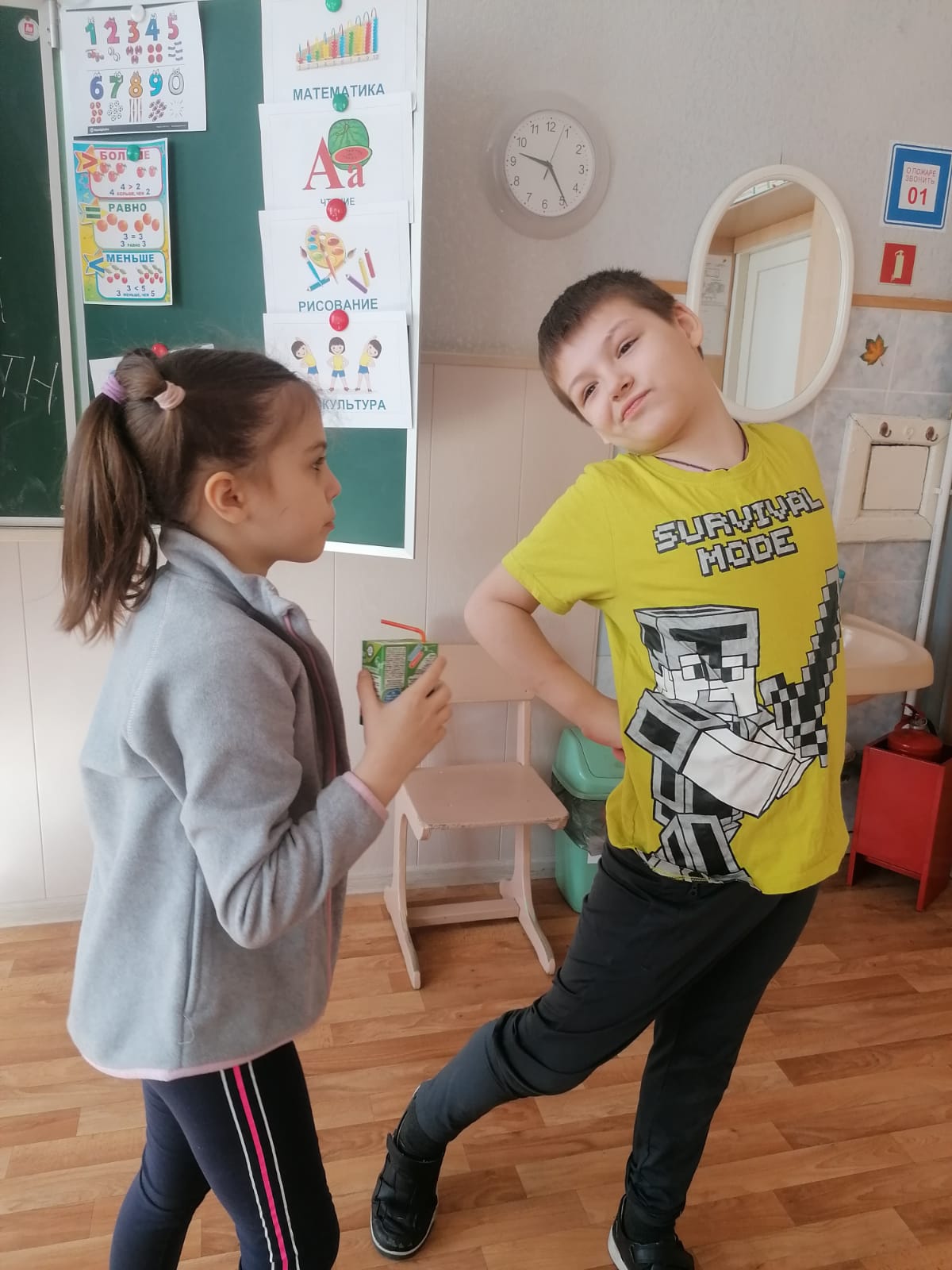 Проведение психолого-педагогической диагностики обучающихся с РАС в Ресурсном классе
МБОУ «Школа № 81»
г.Ростов-на-Дону, пр. 40-летия Победы, 73
Для чего мы проводим диагностику?
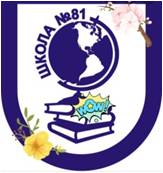 Для того, чтобы:
 выявить трудности и преграды, мешающие ребёнку с РАС успешно учиться.
определить потребность в специфических индивидуальных условиях обучения.
выявить сильные стороны и мотивационные факторы.
по итогам заключения составить индивидуальную программу развития и адаптированную образовательную программу (АОП).
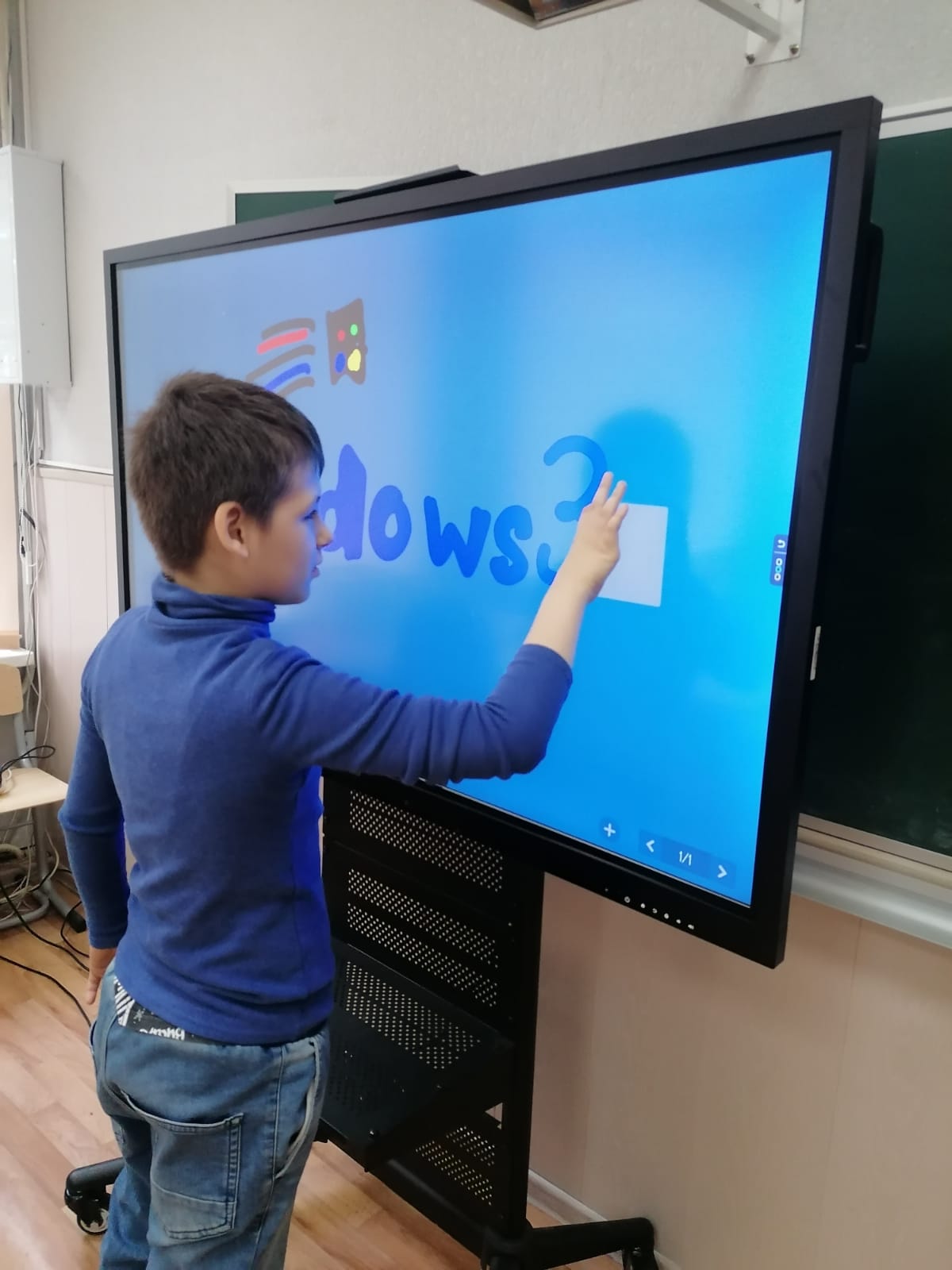 02
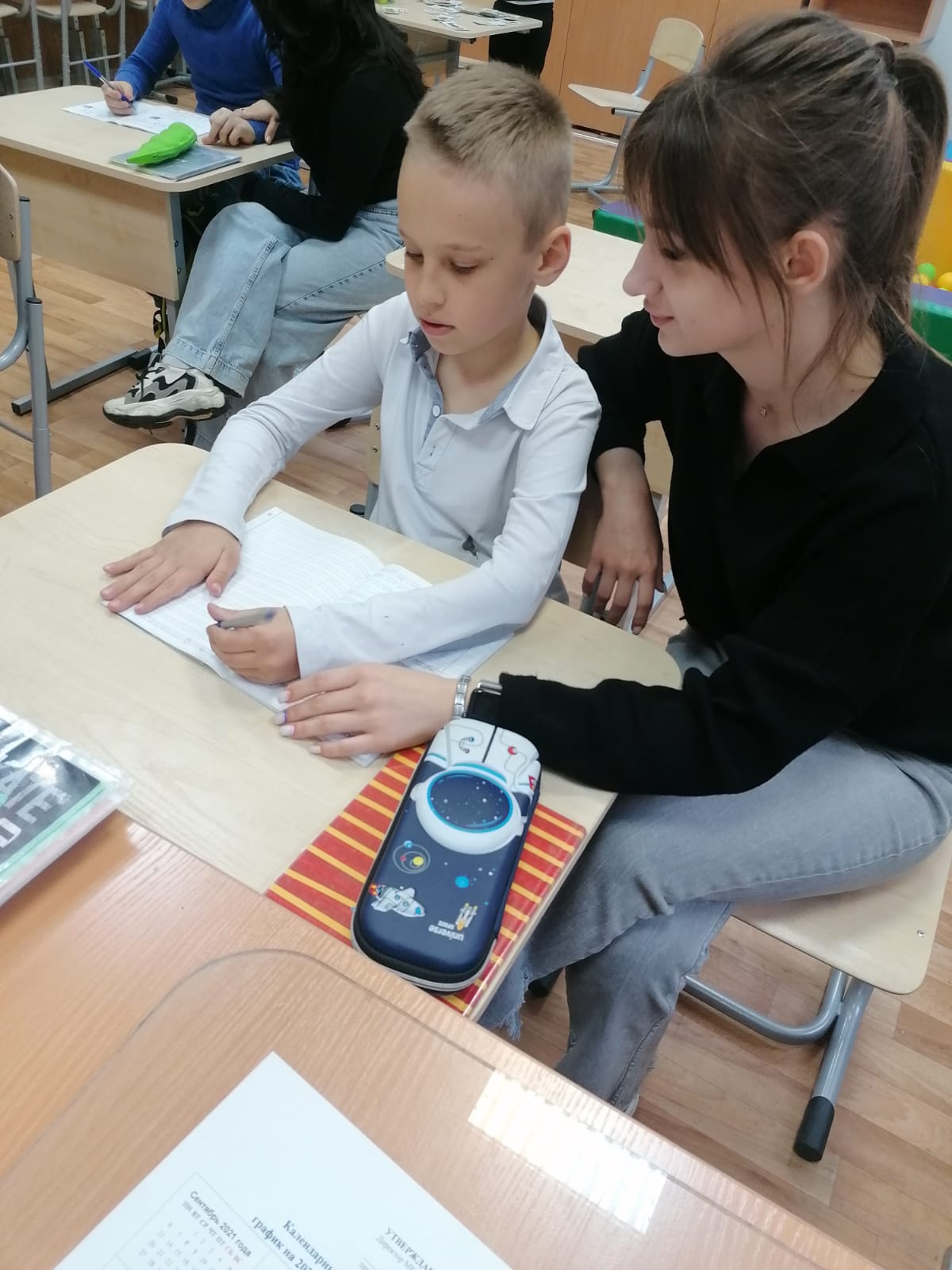 04
06
05
Требования к диагностическому инструменту
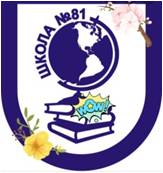 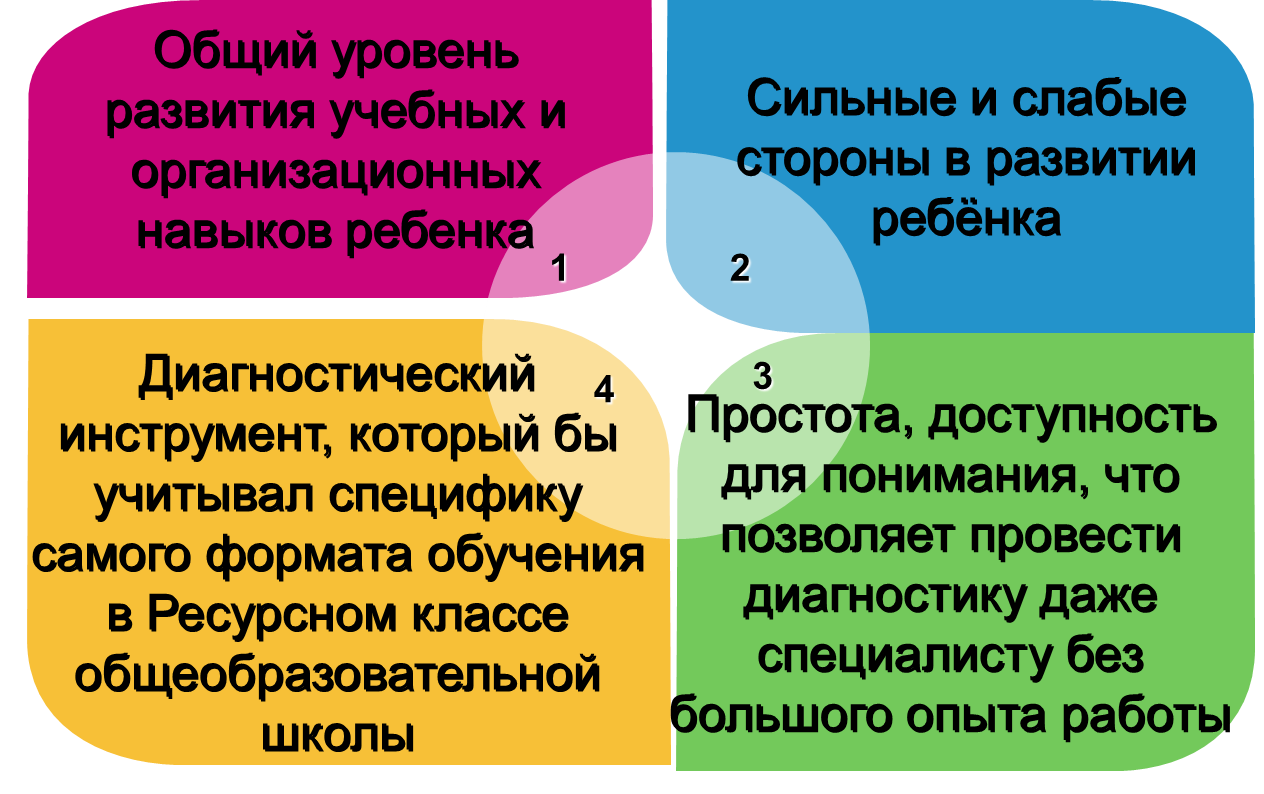 02
04
06
05
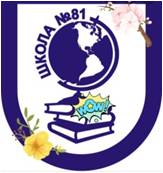 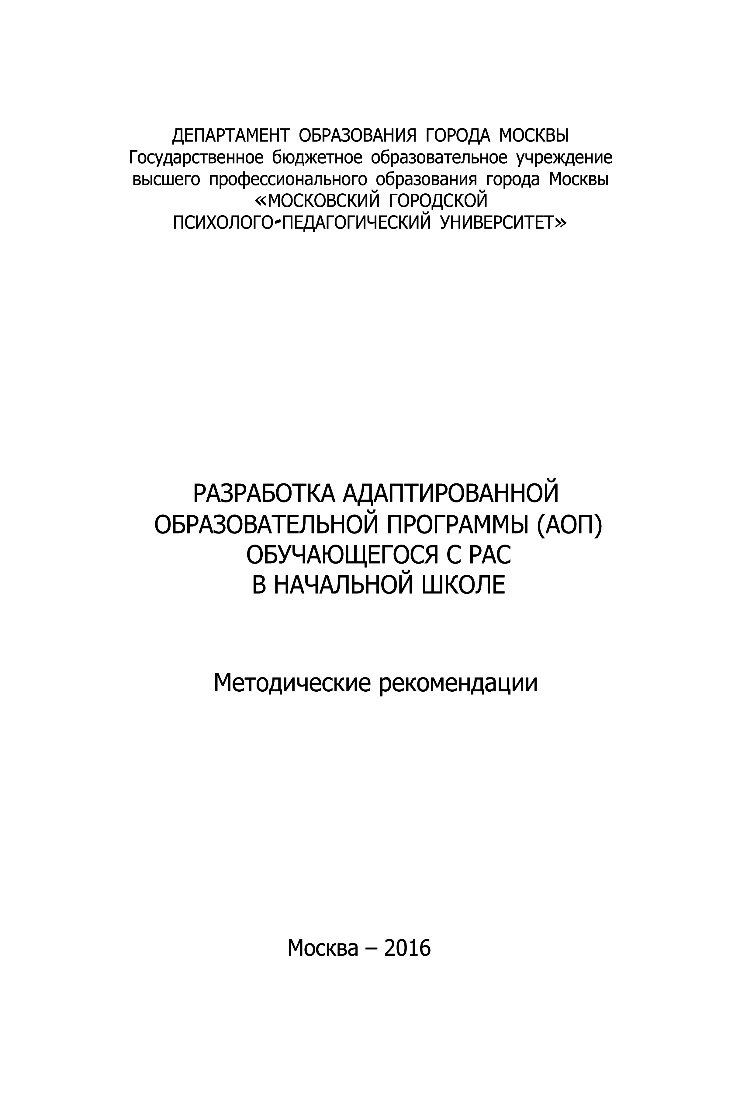 02
04
06
05
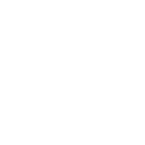 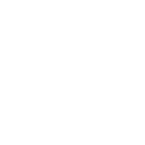 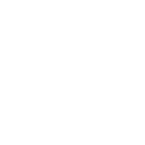 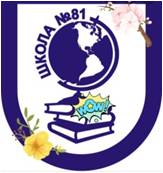 Структура диагностического бланка
Навыки, которые диагностируем
Параметры оценки
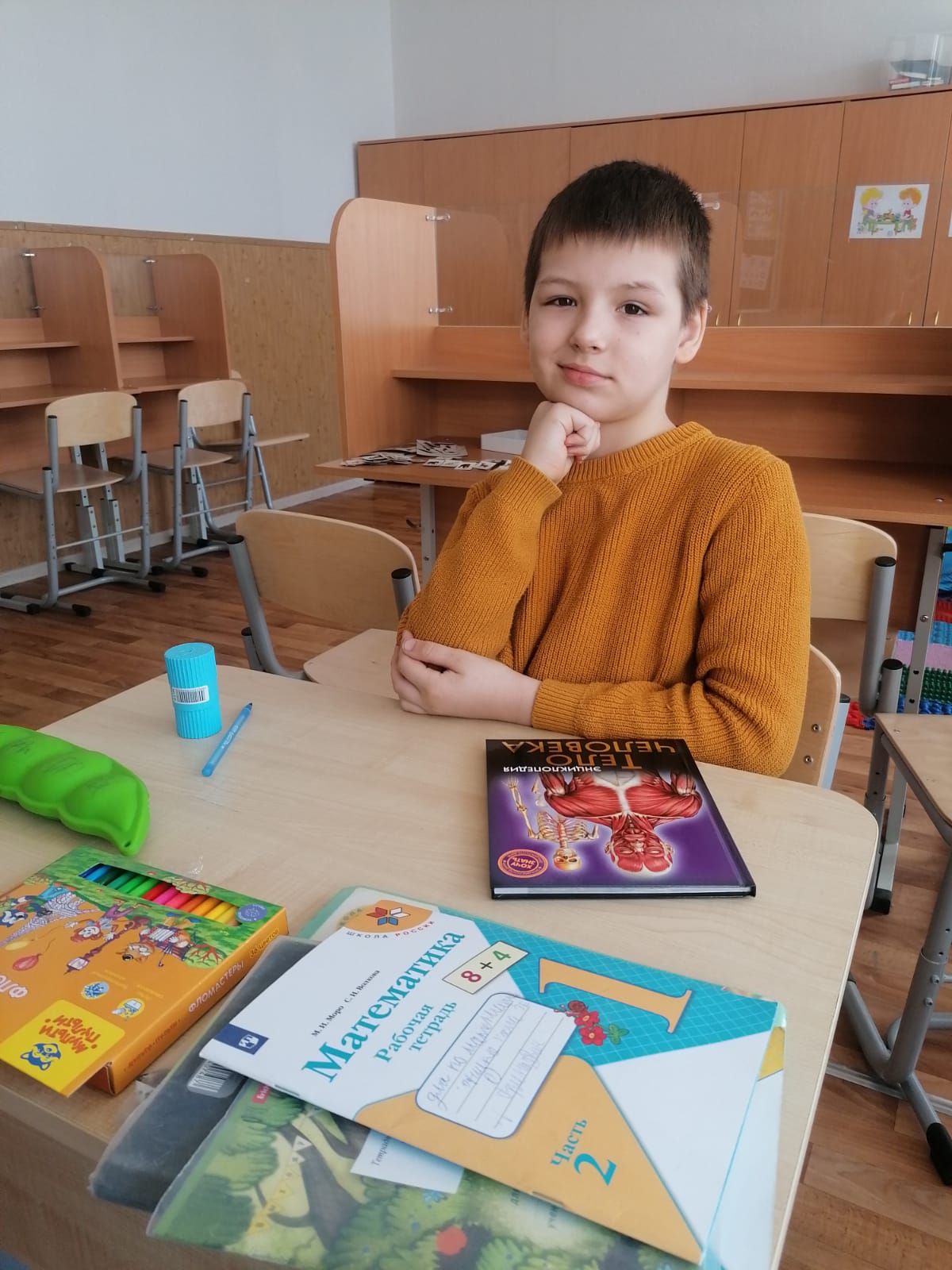 02
Три колонки
04
Критерии оценки
Примеры описания
Маркеры, по которым определяются критерии/характеристики
06
05
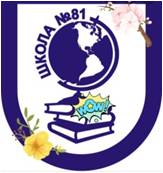 Разделы диагностического бланка
Данный раздел  поможет увидеть, на каком уровне развития игры находится ребёнок.
Игра и взаимодействие
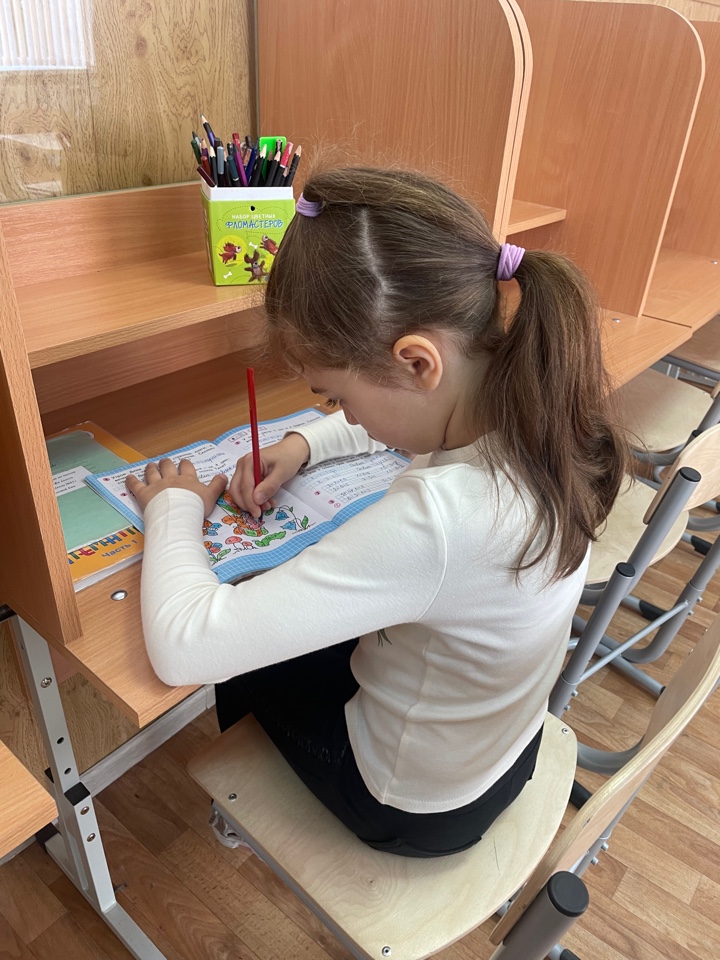 Метапредметные
навыки
02
Позволяет определить сформированность  учебных универсальных действий.
04
Организационные навыки
Определяют степень развития тех навыков, которые необходимы для обучения в классе.
06
05
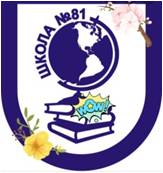 Разделы диагностического бланка 2
Речь и коммуникация
Выявляем особенности речи и взаимодействия ребёнка.
Моторное развитие
Определяем сформированность мелкой и крупной моторики.
02
Когнитивное развитие
04
Оцениваем познавательную сферу ребёнка.
Особенности внимания, темп деятельности, утомляемость
Выявляем степень концентрации внимания ребёнка, 
его продуктивность и  работоспособность.
06
05
Особенности внимания, темп деятельности, утомляемость
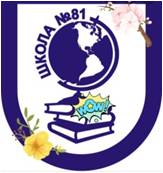 Параметры оценки
Способность к удержанию внимания во время работы на уроке (устойчивость, распределение, переключаемость).
Утомляемость на протяжении урока.
Деятельность на уроке (темп, характер работоспособности, динамика работоспособности).
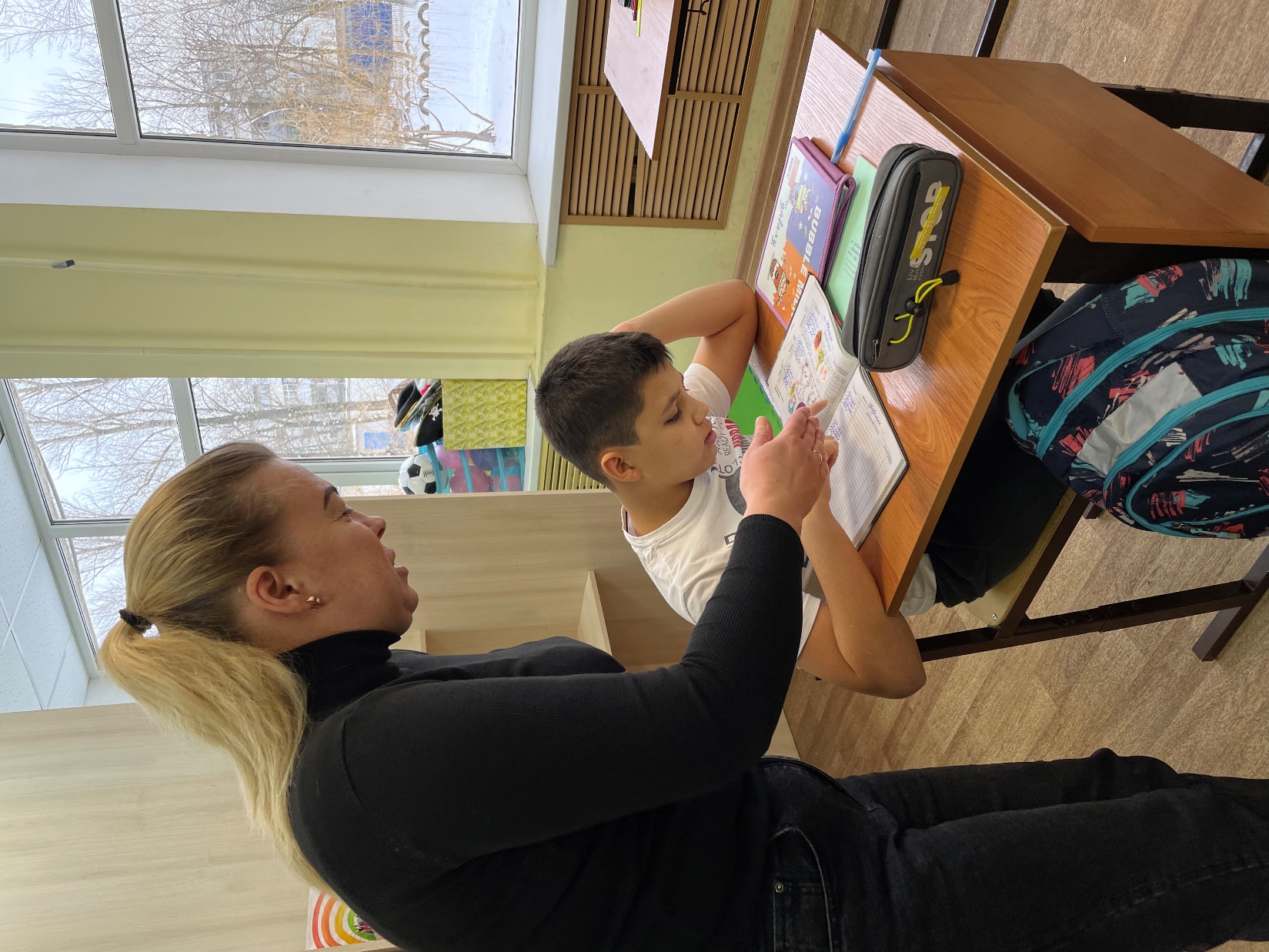 02
04
06
05
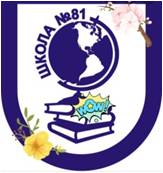 Особенности внимания, темп деятельности, утомляемость (видеофрагмент)
02
04
06
05
Когнитивное развитие
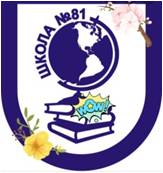 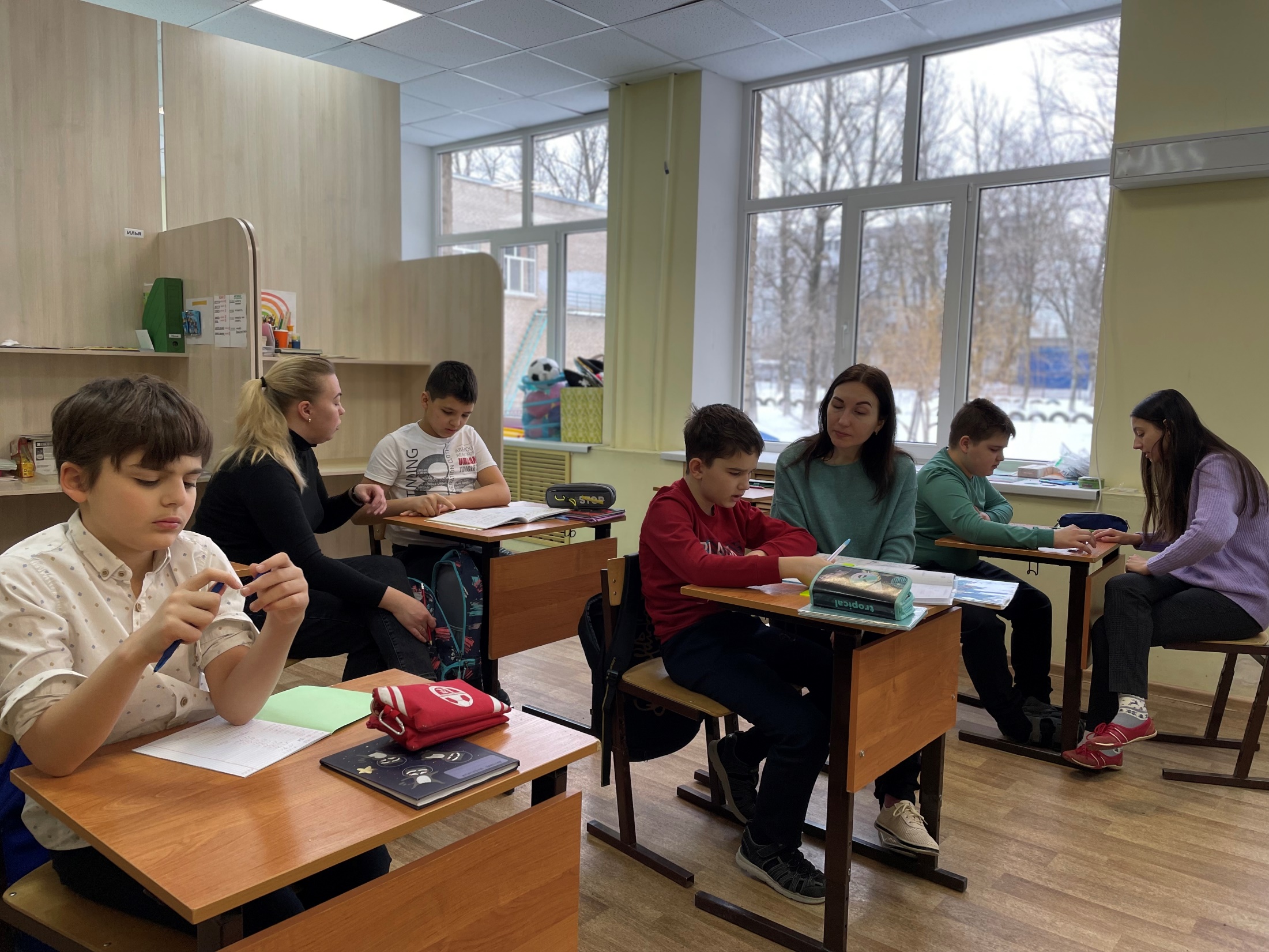 Параметры оценки
Восприятие формы.
Восприятие цвета.
Восприятие величины предметов.
Пространственно-ориентировочные представления.
Осязательное восприятие.
Конструирование.
Абстрагирование (классификация).
Навыки счета.
02
04
06
05
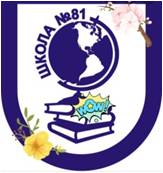 Когнитивное развитие (видеофрагмент)
02
04
06
05
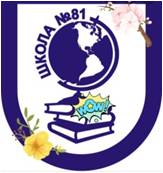 Моторное развитие
Параметры оценки
Крупная моторика (ловкость, координация движений тела, тонус всего тела, устойчивость позы).
Манипулирование предметами (качество и скорость манипуляций, функциональное-нефункциональное манипулирование).
Мелкомоторные навыки в продуктивной деятельности (лепка, рисование) и письме.
02
04
06
05
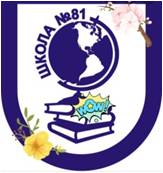 Метапредметные навыки
Параметры оценки
Мотивация к учебной деятельности.
Умение ориентироваться в пространстве класса и школы.
Умение ориентироваться в учебном пространстве.
Умение принимать и сохранять учебную задачу.
Умение действовать по заданному алгоритму/образцу.
Самоконтроль. 
Восприятие оценки учителя и одноклассников (отметка, похвала, порицание).
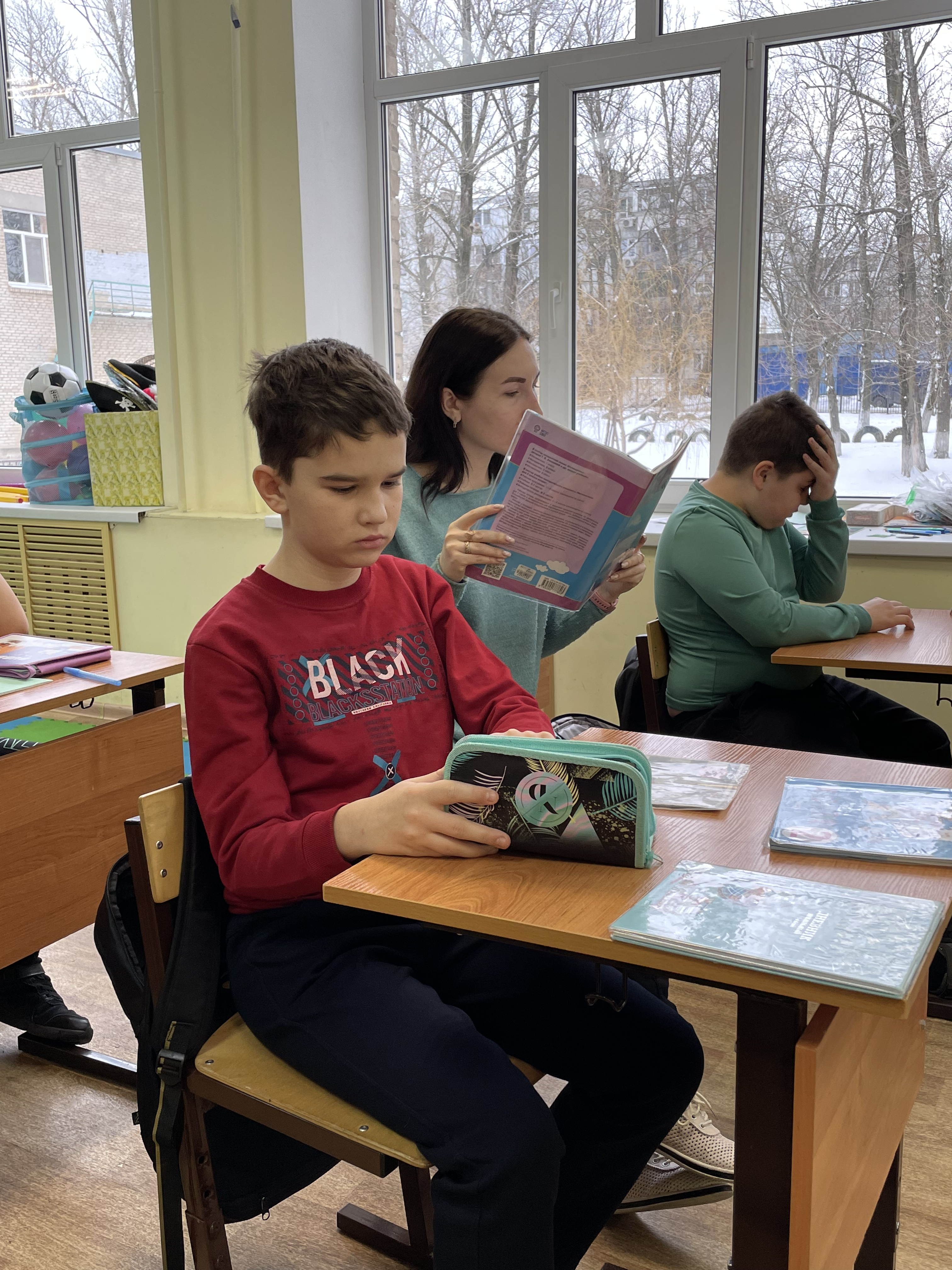 02
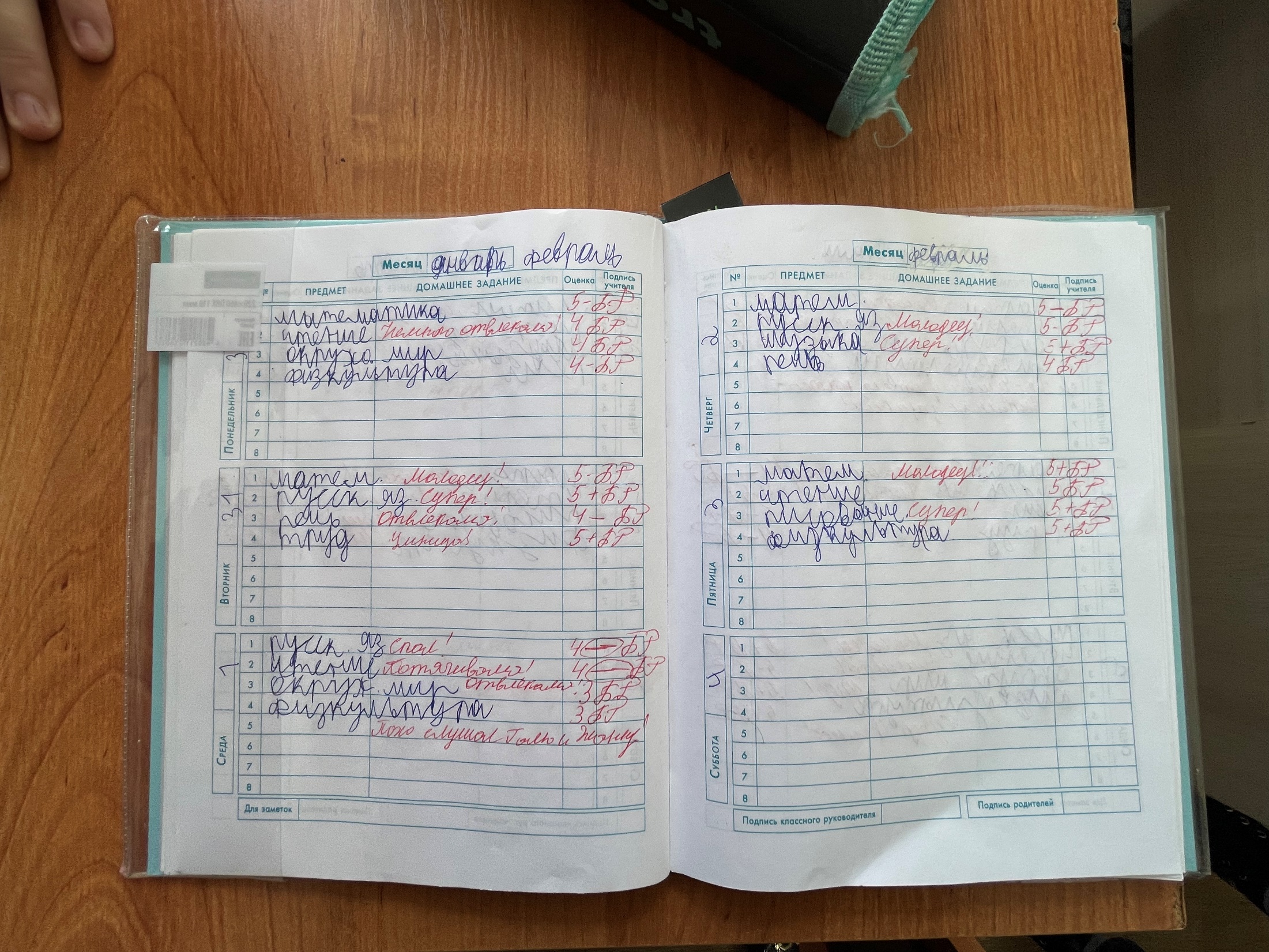 04
06
05
Метапредметные навыки (видеофрагмент 1)
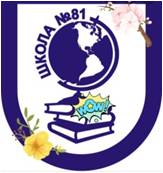 02
04
06
05
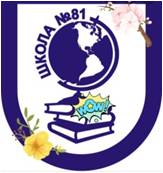 Метапредметные навыки (видеофрагмент 2)
02
04
06
05
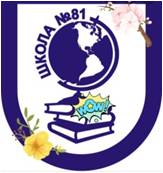 Организационные навыки
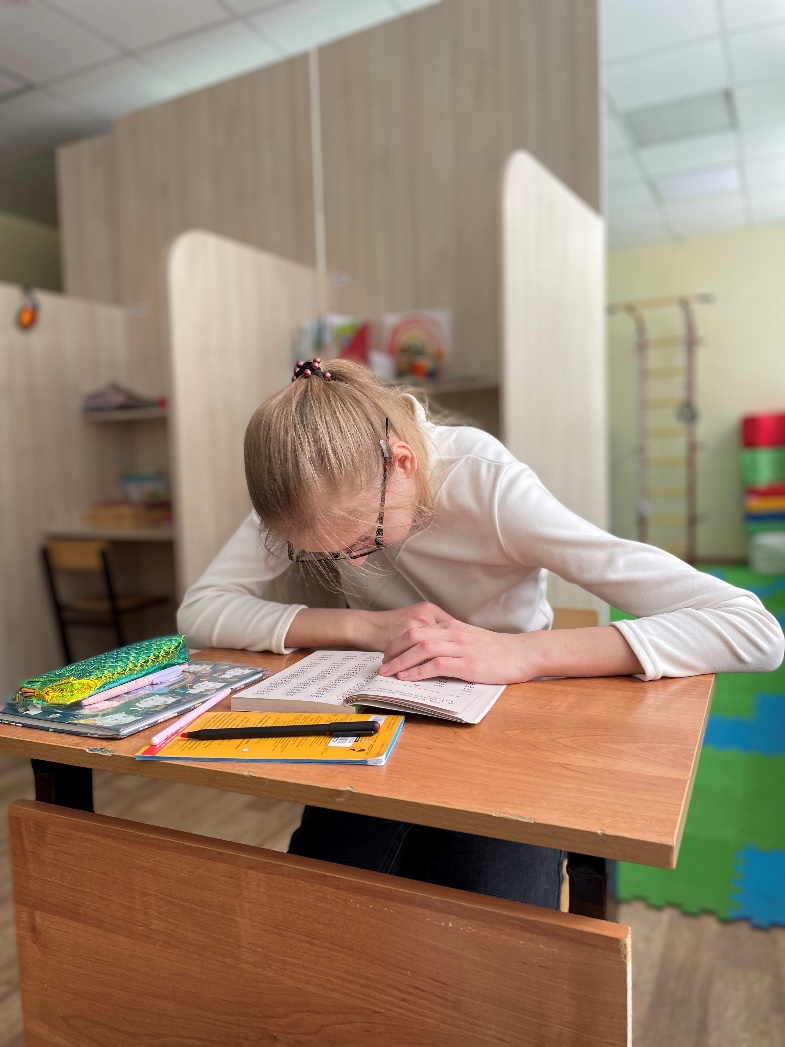 Параметры оценки
Соблюдение правил.
Самостоятельность (степень участия взрослого).
Умение организовывать собственную деятельность.
Наличие плана деятельности (от одного до нескольких шагов).
Ориентировка на звонок как на сигнал к началу урока.
Целенаправленность и активность на уроке.
Работа у доски.
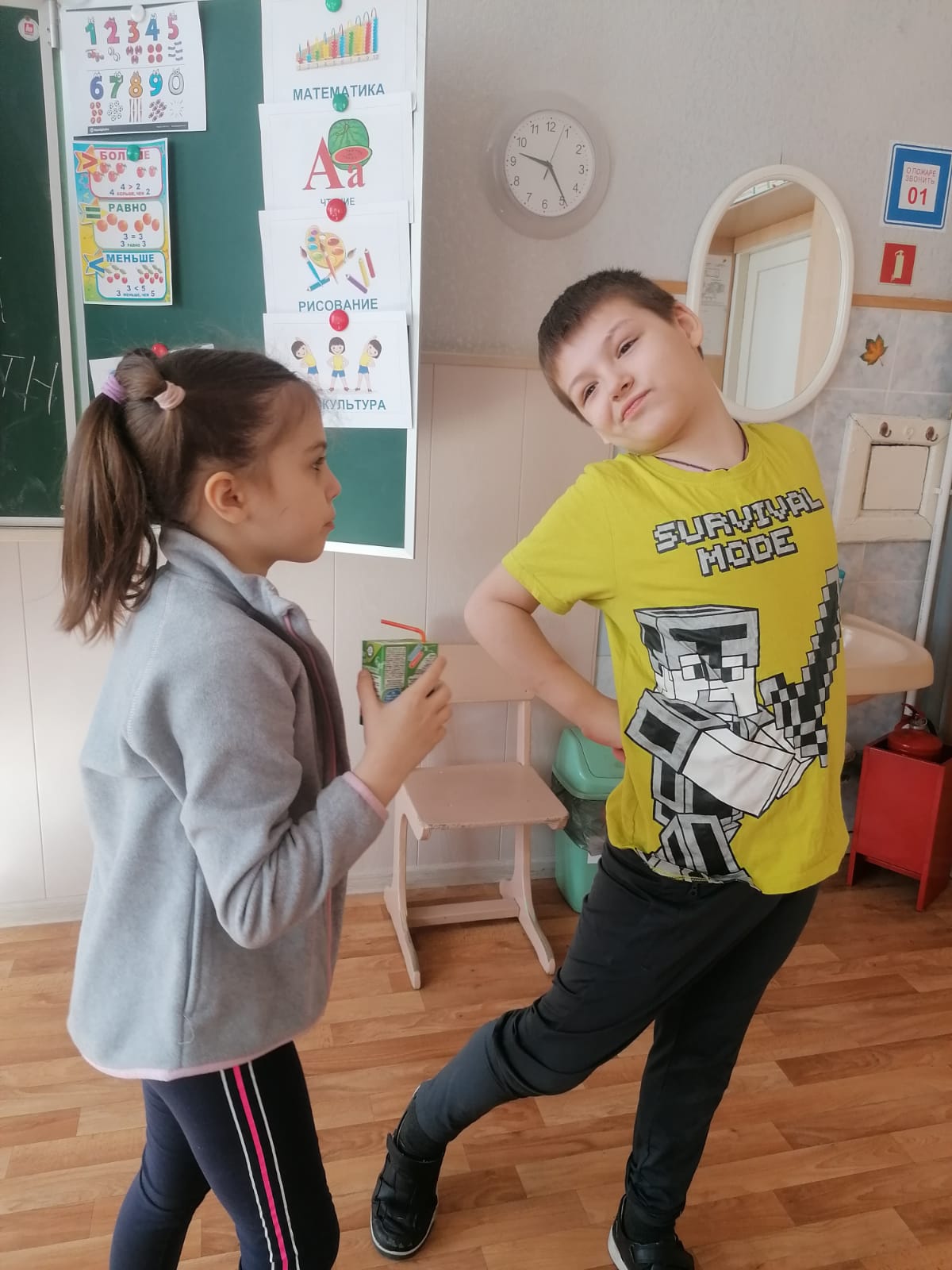 02
04
06
05
Организационные навыки (диагностический бланк)
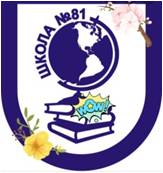 02
04
06
05
Организационные навыки (диагностический бланк 2)
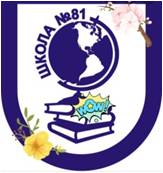 02
04
06
05
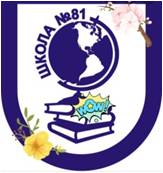 Организационные навыки (видеофрагмент)
02
04
06
05
Рабочая программа для ученика 3 «Д» класса  Рекус Виталия
(дата составления программы: )
Раздел: Метапредметные навыки

Цель: Виталик научится узнавать (различать) и называть школьные принадлежности.
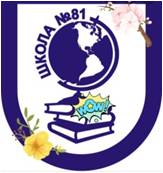 02
04
06
05
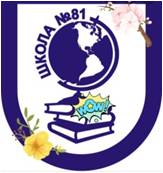 Благодарим за внимание!
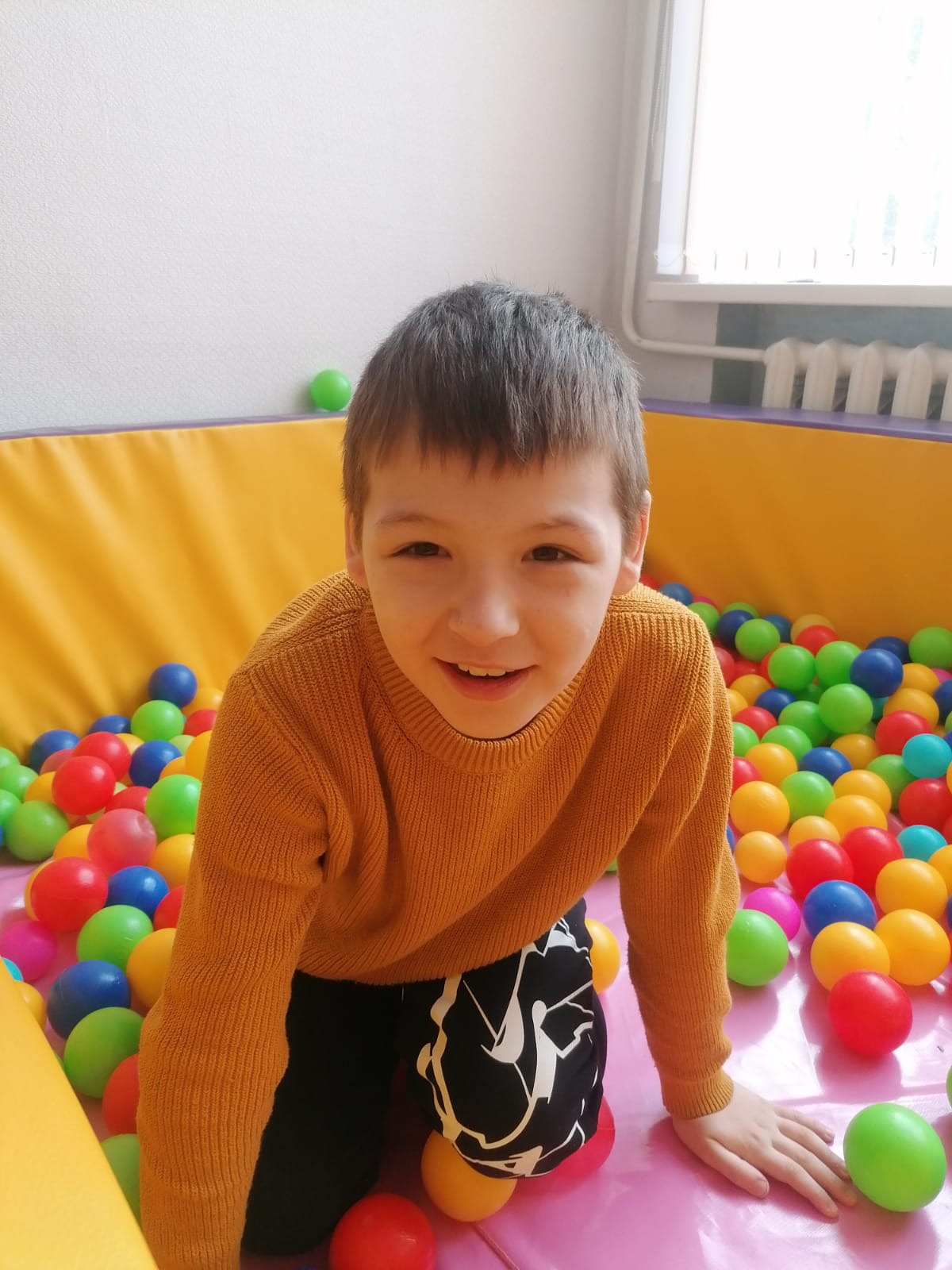 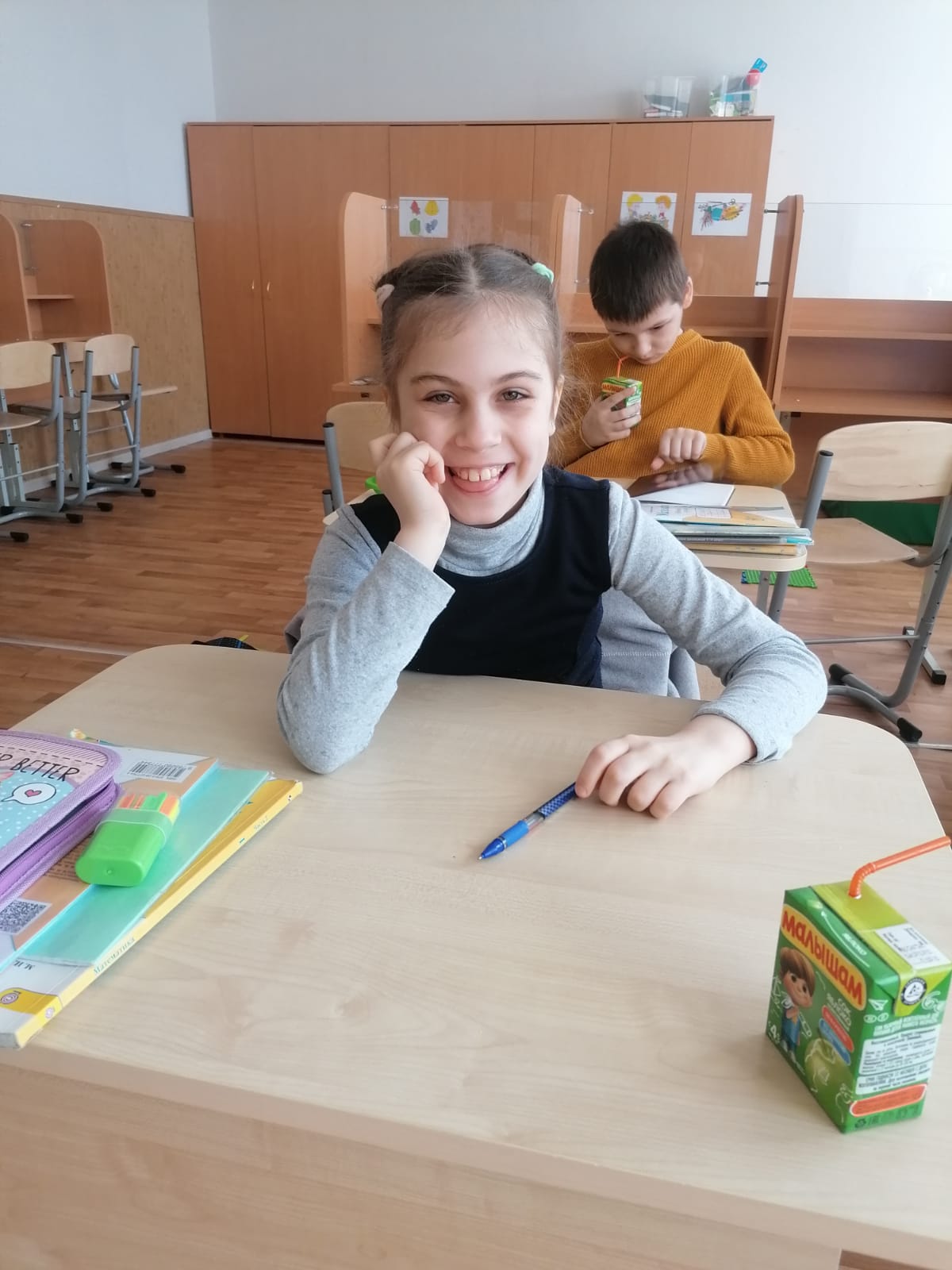 02
04
06
05